Taquicardia QRS anchoCriterios electrocardiográficos
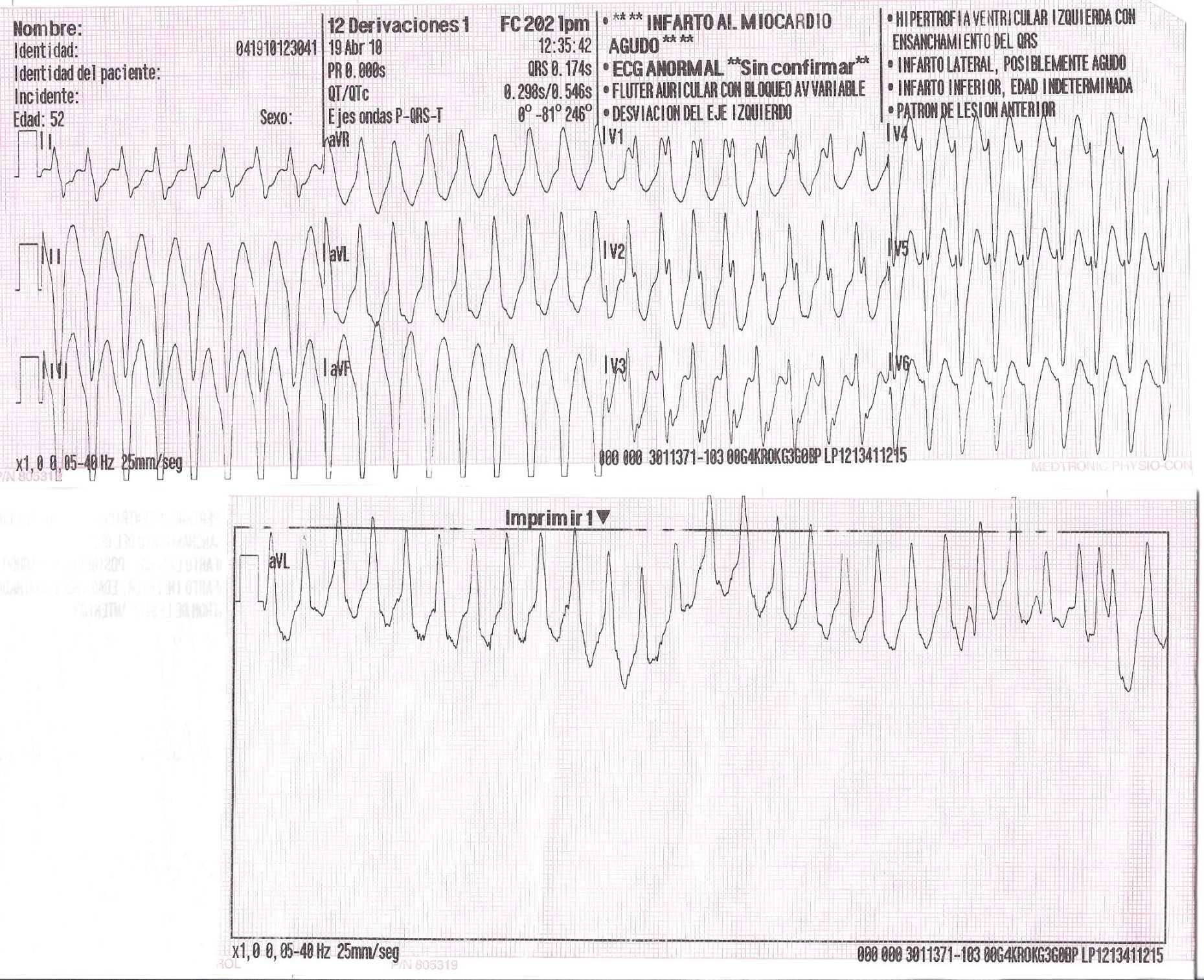 Diego Fdez Redondo
Objetivos para Hoy
Que los asistentes – médicos residentes de 1º año de diversas especialidades - salgan por esa puerta sabiendo como abordar y diagnosticar  una taquicardia con qrs ancho
Antes de terminar la exposición deberán conocer y dominar dos algoritmos sencillos
Generar cierto interés en el tema y motivar a la búsqueda
Mencionar y reconocer los diagnósticos diferenciales.
Aplicar los conceptos en unos ejemplos prácticos
Diego Fdez Redondo
Reconocimiento
Fcia 
QRS > 0,12 seg -3 cuadraditos-
El diagnóstico es electrocardiográfico.
El estado del paciente NO APORTA NADA al diagnóstico. 
Es una Verdadera Urgencia, exige reconocimiento precoz.
Diego Fdez Redondo
De qué hablamos
Hasta que se demuestre lo contrario de TV./FV

Flutter o taquiarritima supraventricular aberrada
Taquicardia Supra antidrómica.
Ecg aberrado basal
Alteraciones iónicas
Taquicardia mediada por MP
Diego Fdez Redondo
Criterios de Brugada
Se basan en una serie sencilla de pasos.
Cada paso ha de seguirse en el orden que detallaremos.
La positividad de uno de ellos exime de continuar.
A continuación vamos a MEMORIZAR con número los mismos. A partir de este momento cada vez que alguien pronuncie un número el resto deberá corresponder con el criterio.

Brugada P, Brugada J, Mont L, SmeetsJ and AndriesEW. A new approach to the differential diagnosis of a regular tachycardia with a wide QRS complex. Circulation. 1991;83:1649-1659
Diego Fdez Redondo
1 Concordancia
2 Nadir – Cenit
3 Disociación
4 Morfológicos.
Diego Fdez Redondo
1- Concordancia
Diego Fdez Redondo
2- Nadir- Cenit
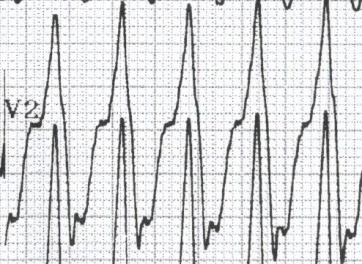 > 100 ms
Diego Fdez Redondo
3 -Disociación
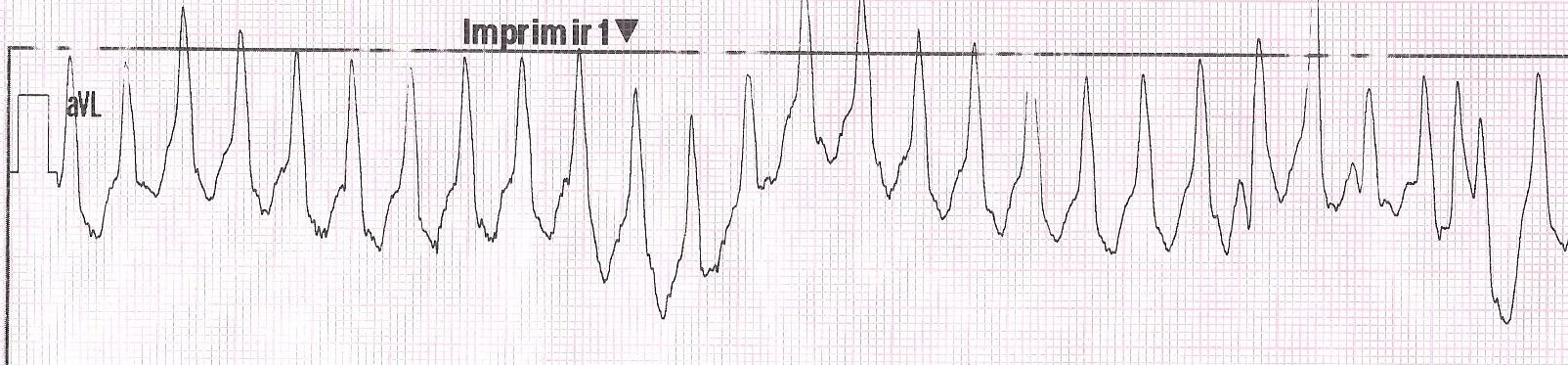 Diego Fdez Redondo
4- MorfológicosCon  BCRD:
> 140 ms
En V1: 
qR
Rsr´
R
R R´ Orejas del conejo
V6
R/S < 1
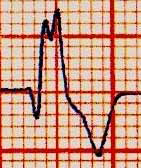 R       R´
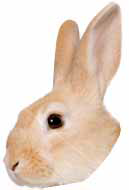 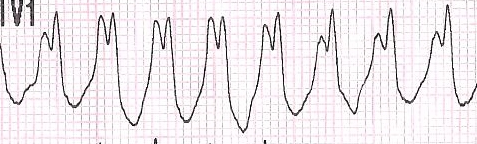 Diego Fdez Redondo
Morfología BCRI
4 Morfológicos
> 160
V1 Rs, W


V6
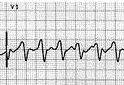 Diego Fdez Redondo
Signo de Pava
DII Pico de R a más de 50 mseg del inicio.
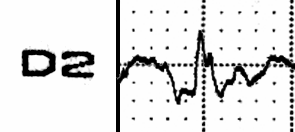 Diego Fdez Redondo
Repasamos
1 Concordancia
2 Nadir/ Cenit
3 Disociación
4 Morfológicos.
Diego Fdez Redondo
Criterios de Vereckei
Solamente utilizamos AVR







VereckeiA, DurayG, SzénásiG, AltemoseGT, Miller JM. New algorithm using only lead aVRfor differential diagnosis of wide QRS complex tachycardia. Heart Rhythm. 2008; 5: 89-98.
Diego Fdez Redondo
Memorizamos:
1 R 
2 Deflexión inicial > 40 ms 
3 Melladura descendente
4 Vi/Vt
Diego Fdez Redondo
1- R
98%
Diego Fdez Redondo
2 Deflexión inicial >40 ms
Diego Fdez Redondo
3 Melladura
En rama descendente
86%
Diego Fdez Redondo
4 VI/VT
Diego Fdez Redondo
No son morfológicos pero tienen más valor que cualquiera de los criterios anteriores
Fusión
Captura
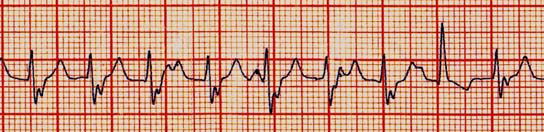 Diego Fdez Redondo
Diagnóstico diferencial.
Diego Fdez Redondo
Casos
Caso I
Caso II
Caso III
Caso IV 
Caso V
Caso VI
Caso VII
Caso VIII
Diego Fdez Redondo
Caso I
Concordancia?
Nadir Cenit
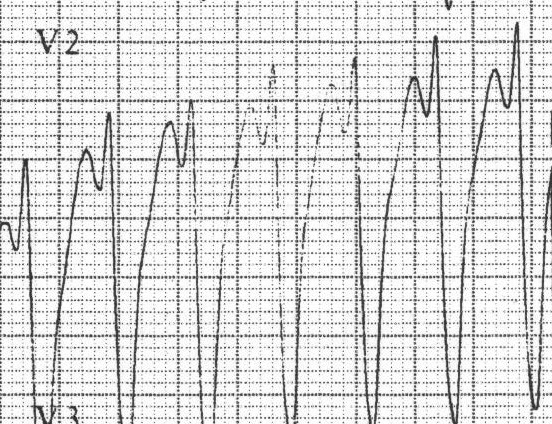 Diego Fdez Redondo
Caso I.
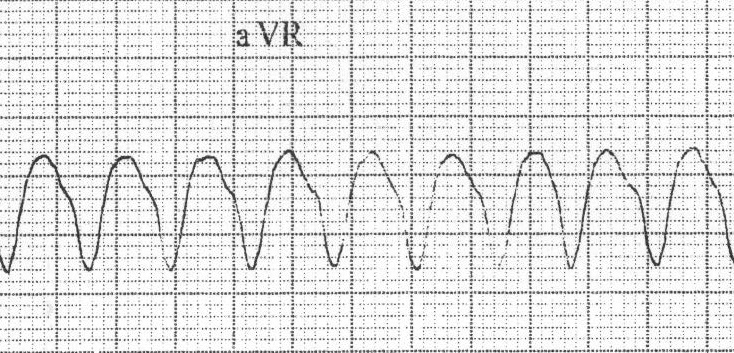 R inicial ?
1º deflexión > 40 ms?
Melladura
VI/VT
Diego Fdez Redondo
Caso II
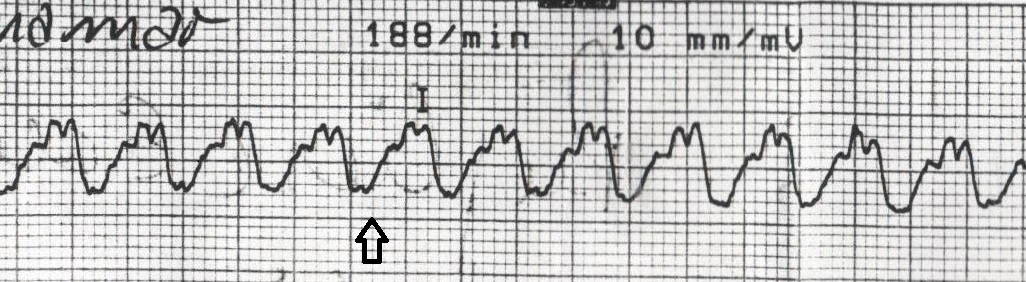 Disociación
Diego Fdez Redondo
Claso III
Concordancia?
Nadir Cenit?
Disociación?
Morfológicos?
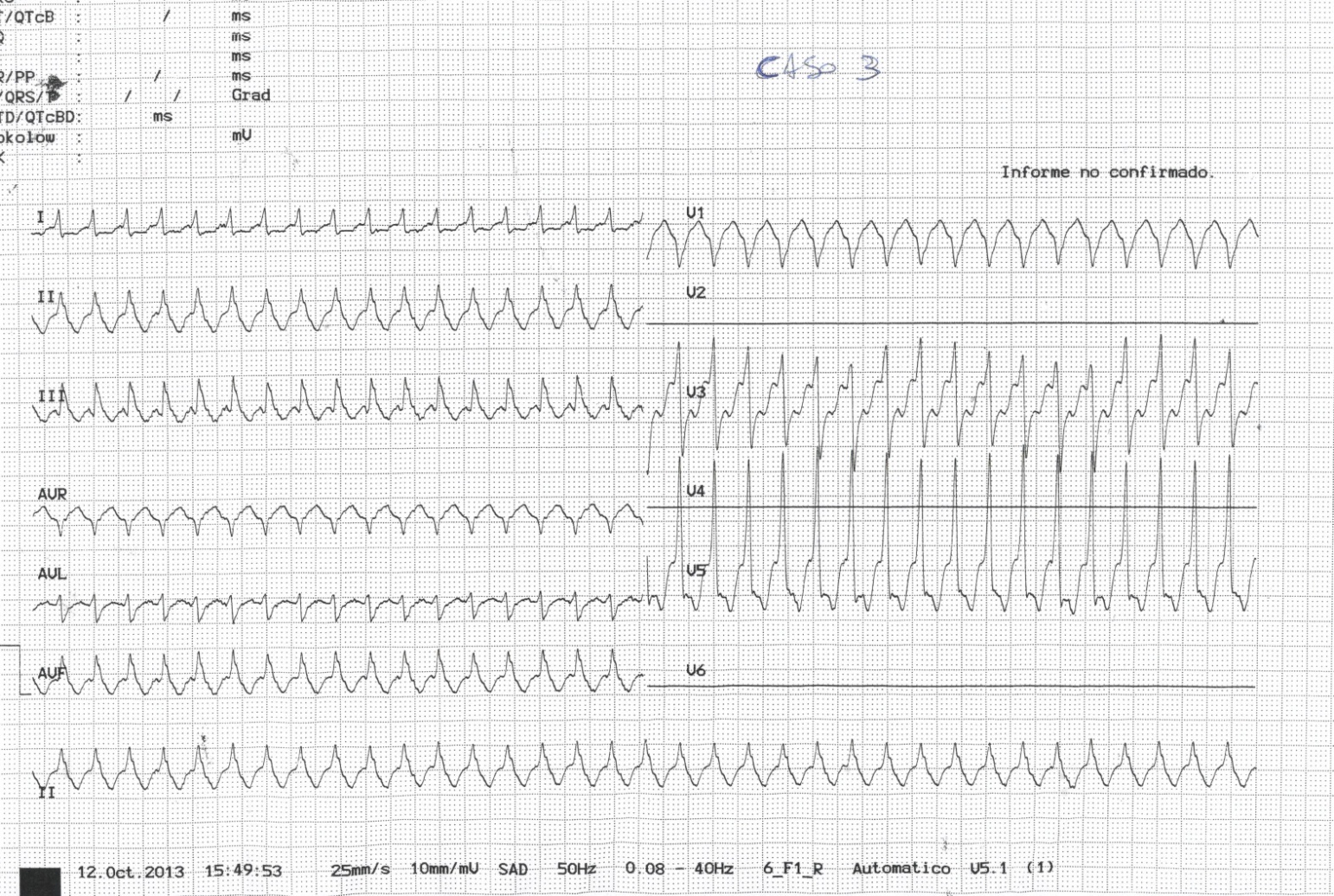 R inicial?
1º defl > 40?
Melladura?
Vi/Vt > 1
Diego Fdez Redondo
Caso IV
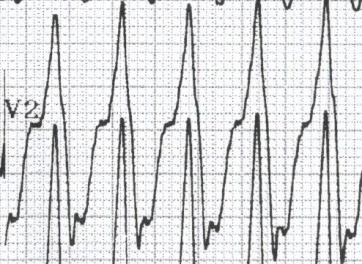 Nadir Cenit 



Disociación 




Deflexion inicial > 40 ms





Signo de Pava
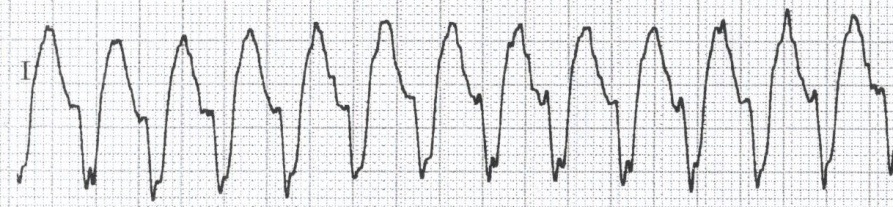 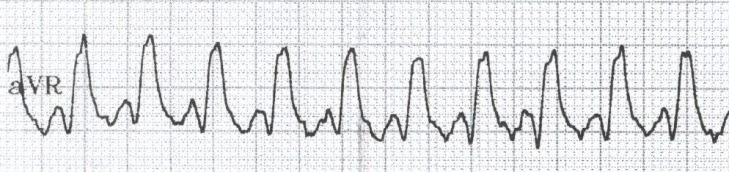 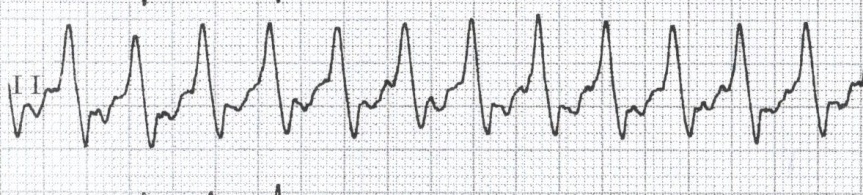 Diego Fdez Redondo
Caso V
Concordancia? ? ?
Nadir Cenit?
Disociación?
Morfológicos?




AVR
R?
1º deflexión?
Melladura inicial? No final
Vi/Vt                    >1
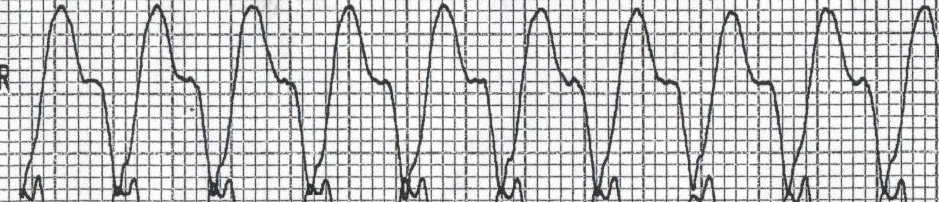 Diego Fdez Redondo
Caso VI
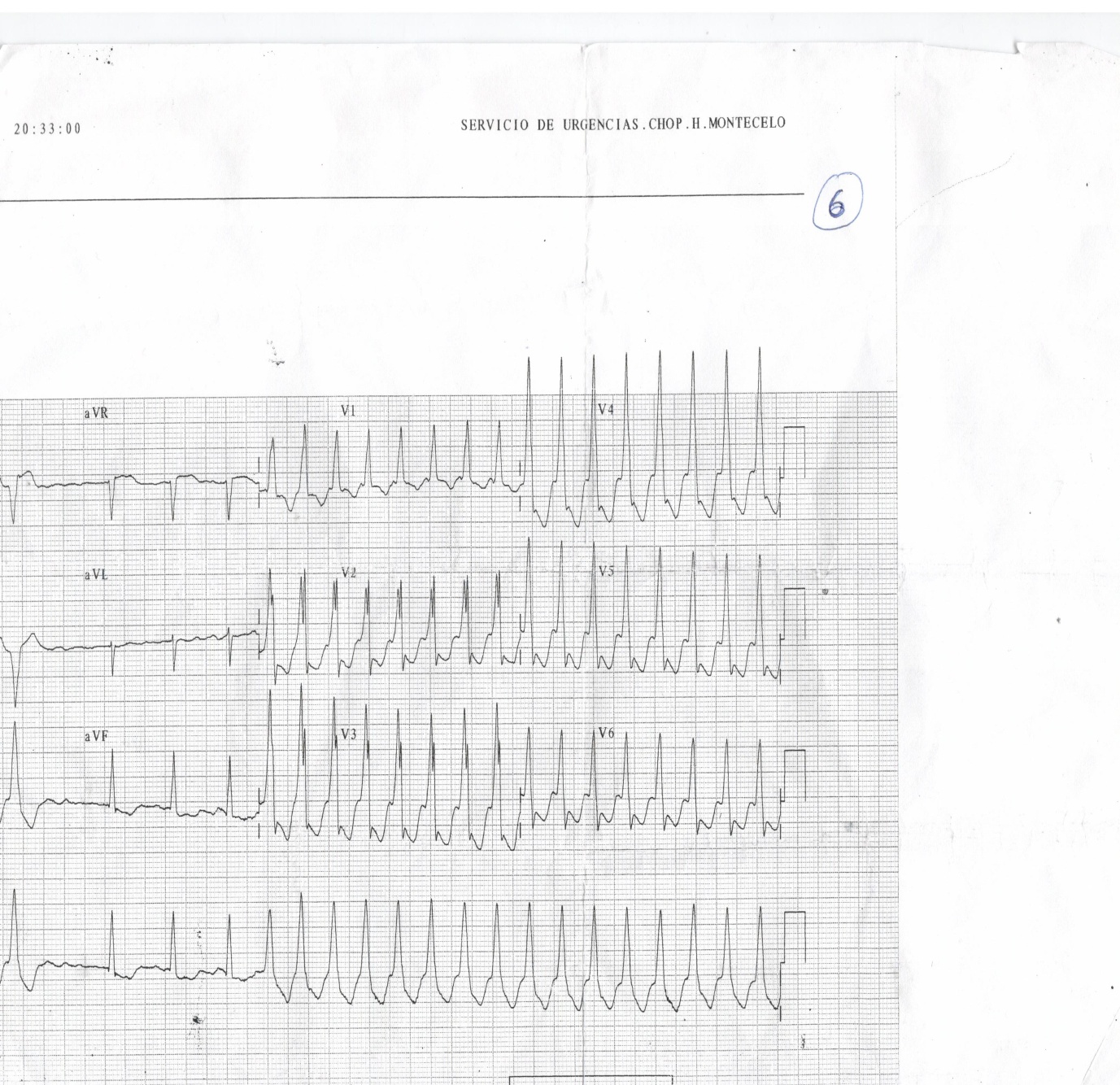 Concordancia

Disociación


Morfológicos
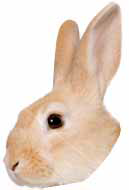 Diego Fdez Redondo
Caso VII
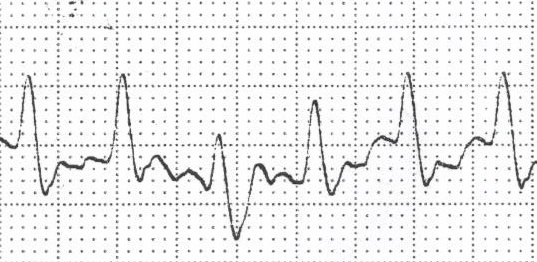 FUSIÓN





Morfológicos






Deflexión inicial
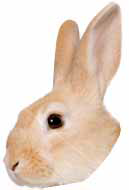 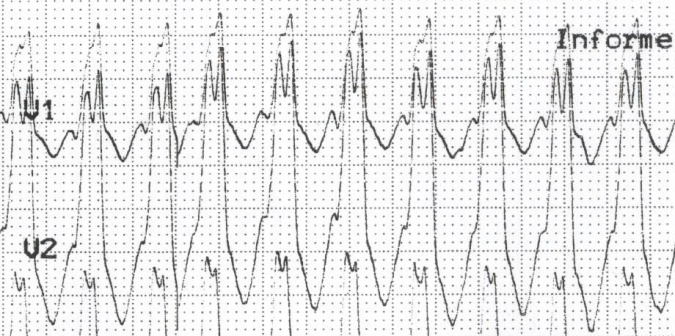 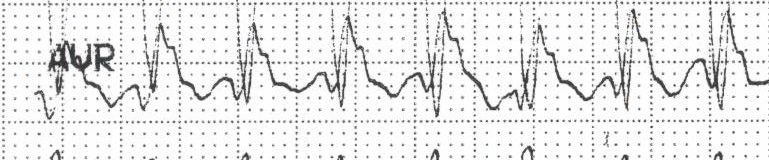 Diego Fdez Redondo
Caso VIII
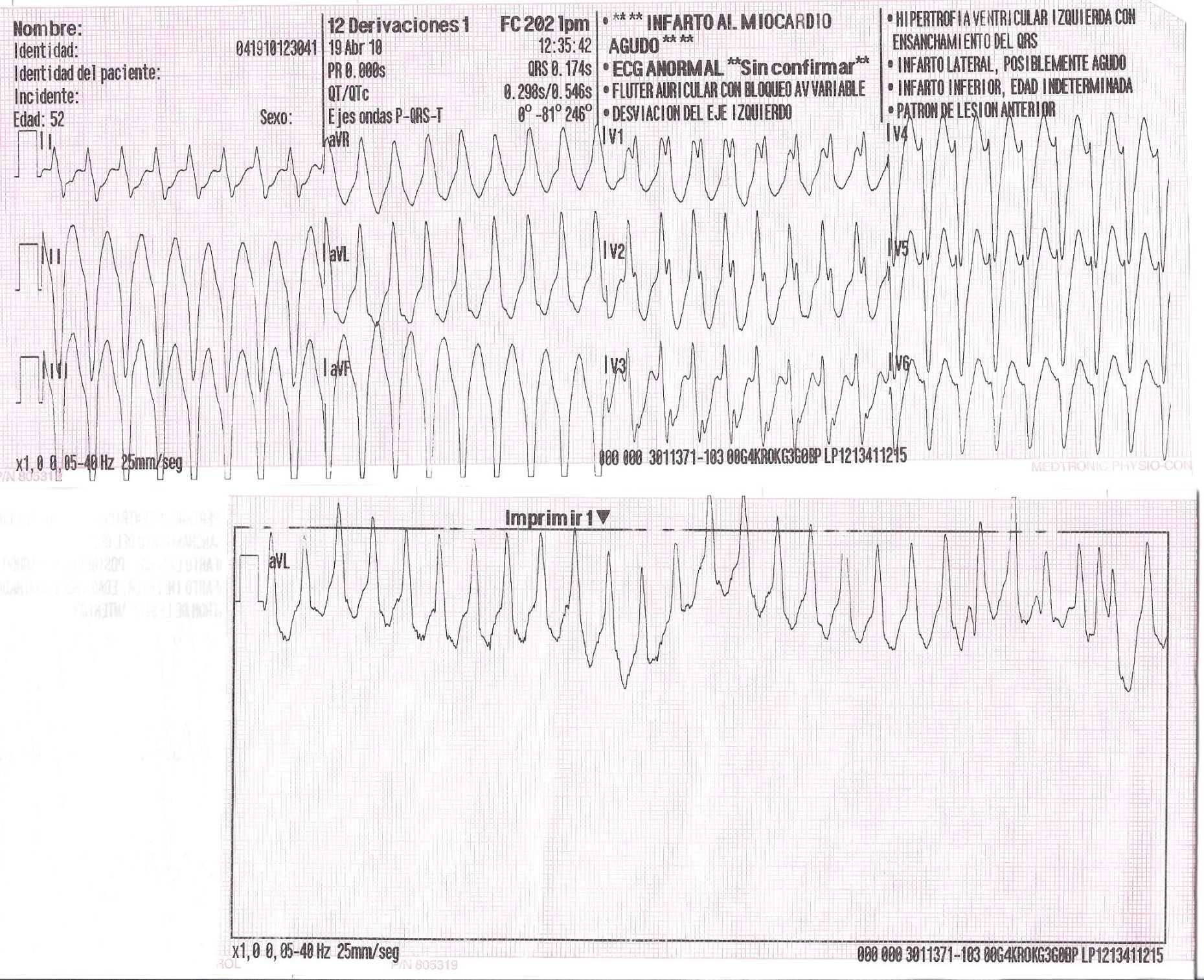 Disociación
Morfológicos



R
Diego Fdez Redondo
Objetivos para Hoy
Que los asistentes salgan por esa puerta sabiendo como abordar y diagnosticar  una taquicardia con qrs ancho 
Antes de terminar la exposición deberán conocer y dominar dos algoritmos sencillos
Mencionar y reconocer los diagnósticos diferenciales.
Aplicar los conceptos en unos ejemplos prácticos
Generar cierto interés en el tema y motivar a la búsqueda ?
Diego Fdez Redondo